05.04.2021
“Imperio Inca, Maya, Azteca”
Objetivo: Reforzar en expresiones culturales latinoamericanas del presente la confluencia del legado de múltiples civilizaciones como la maya, azteca, inca, griega, romana y europea.
8° BÁSICO
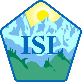 Historia, Geografía y Cs. Sociales
OBSERVA EL SIGUIENTE VIDEO:
https://www.youtube.com/watch?v=A6wpJFvxiUU&ab_channel=FernandaGamboa
Ubicación Geográfica
Organización Política
En el centro del vasto Imperio Inca, se encontraba el Cusco, sede del poder político, administrativo y religioso del Imperio, y residencia del gobernante supremo, conocido como Sapa Inca, quien estaba revestido de un poder  absoluto y era venerado como hijo del dios sol.
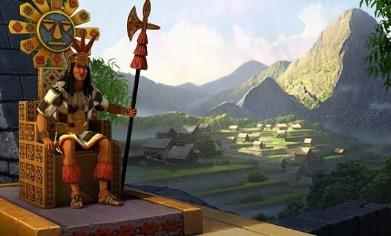 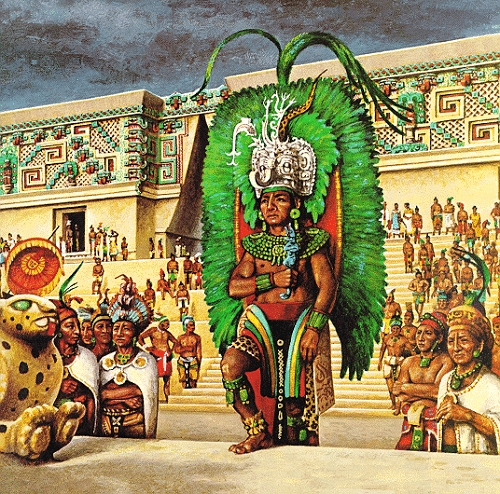 Organización Social
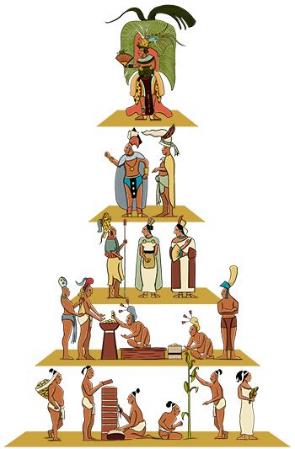 Economía
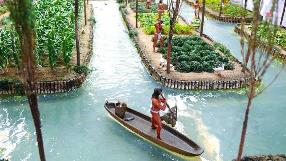 Religión
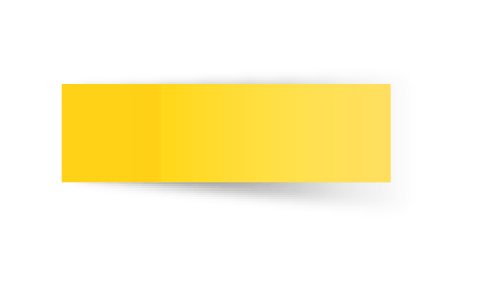 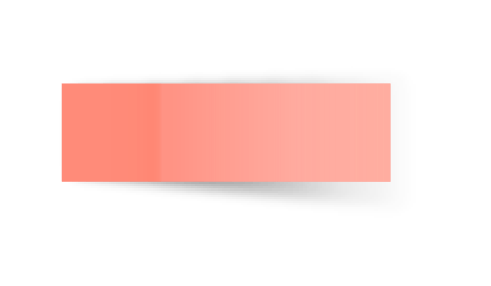 Religión
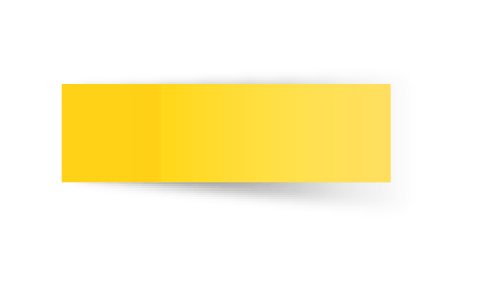 El pueblo inca era profundamente religioso. Esta religión era de  carácter politeísta y se basaba en el culto a la naturaleza y a los  antepasados. Sus dioses estaban asociados a seres o fuerzas de  la naturaleza y cada ayllu contaba con sus propios antepasados  protectores.
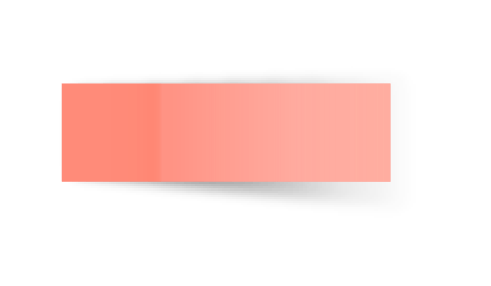 Desarrollo Cultural
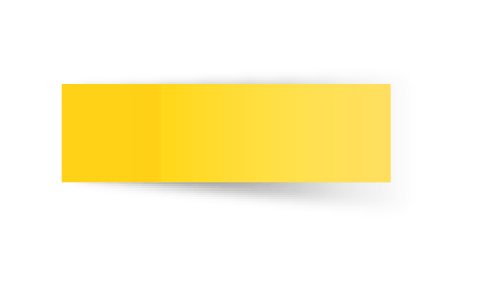 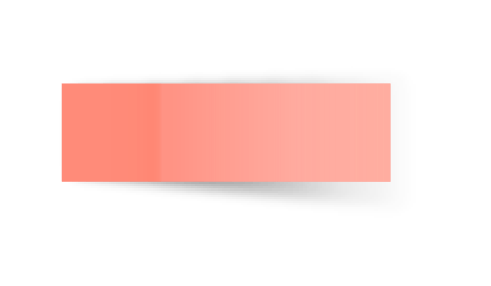 Desarrollo Cultural
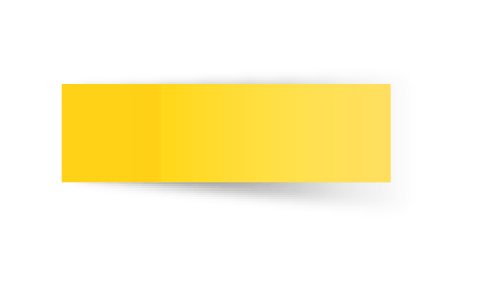 La cultura desarrollada por los incas recogió muchos de los  progresos culturales de otros pueblos andinos, siendo  perfeccionados y, luego difundidos en los territorios  conquistados. Sus expresiones artísticas y avances científicos,  estuvieron al servicio de su organización, en la que fueron  centrales los caminos y el sistema de comunicación,  permitiéndoles tener un gran poder en la región andina y sus  pueblos.
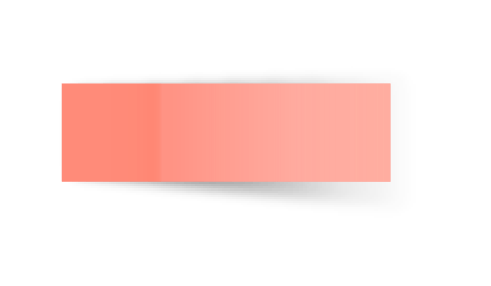 ¿EN QUÉ SE PARECÍAN Y SE DIFERENCIABAN LAS CIVILIZACIONES AMERICANAS?
Político
Los tres pueblos tuvieron una máxima autoridad política, que además del gobierno estaba a cargo de lo religioso y lo militar. En el caso de los mayas se llamó Halach Uinic, de los aztecas, Tlatoani y de los incas, Sapa Inca.
Estudiamos tres civilizaciones americanas. Ellos lograron el nivel de desarrollo más alto dentro de nuestro continente, y al  momento de llegar los españoles se asombraron de sus ciudades, su gente y el grado de organización política, económica y  social.
Ahora vamos a comparar las principales características de los mayas, aztecas e incas. Para hacer la comparación, hay que  organizar la información, primero veremos las semejanzas entre los pueblos y luego las diferencias entre ellos.
Social
Las tres civilizaciones tuvieron una sociedad estratificada y rígida. Cada uno designó a los miembros de una manera diferente, pero tuvieron una clase de nobles o dirigente; luego, una gran mayoría de personas dedicadas a la agricultura y  otros oficios y, finalmente, una clase de personas sin  libertad o esclavos.
Económico
Estas tres civilizaciones basaron su economía en la agricultura. Todas ellas crearon un sistema  de cultivo novedoso y necesario para adaptarse a las dificultades geográficas del lugar en  que vivían.
Los mayas crearon la tala y roza (milpa), los aztecas las chinampas y los incas las terrazas de  cultivo. Para todos ellos, el maíz fue el principal alimento.
AZTECA
INCA
MAYA
Cultural
Los pueblos mayas, aztecas e incas tuvieron un desarrollo cultural  muy importante. En las tres civilizaciones, las construcciones  magníficas son templos y palacios o lugares importantes para la  nobleza y sacerdotes. Estas construcciones han sobrevivido al paso  del tiempo y hoy nos muestran la grandeza de quienes vivieron antes  que nosotros.

Mayas, Aztecas e Incas, lograron un conocimiento de las estrellas  sobresaliente, es decir, de la Astronomía. Incluso, sin instrumento de  medición y solo mediante la observación, lograron descifrar la  duración del año solar, de los eclipses, conocer las estaciones del año  y relacionar los fenómenos astrales con los ciclos de la naturaleza.
Religión
Los tres pueblos fueron politeístas. Todos ellos creyeron y realizaron rituales para sus dioses.
Muchos de estos se relacionaban con la naturaleza o fenómenos naturales. Los tres pueblos tenían su propio mito de la creación del hombre por los dioses.
MAYA
AZTECA
INCA
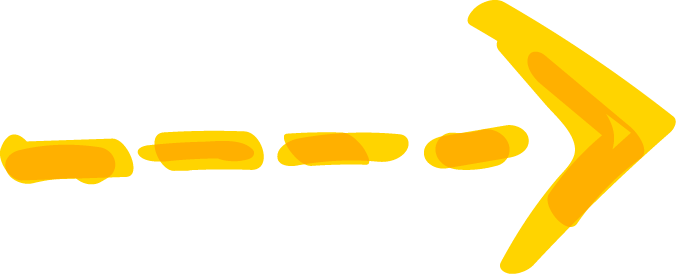 muchas
gracias
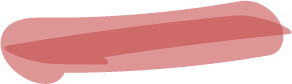